Wie sind Gemeinden und Individuen mit Land Grabbing verstrickt? Was können wir dagegen tun?
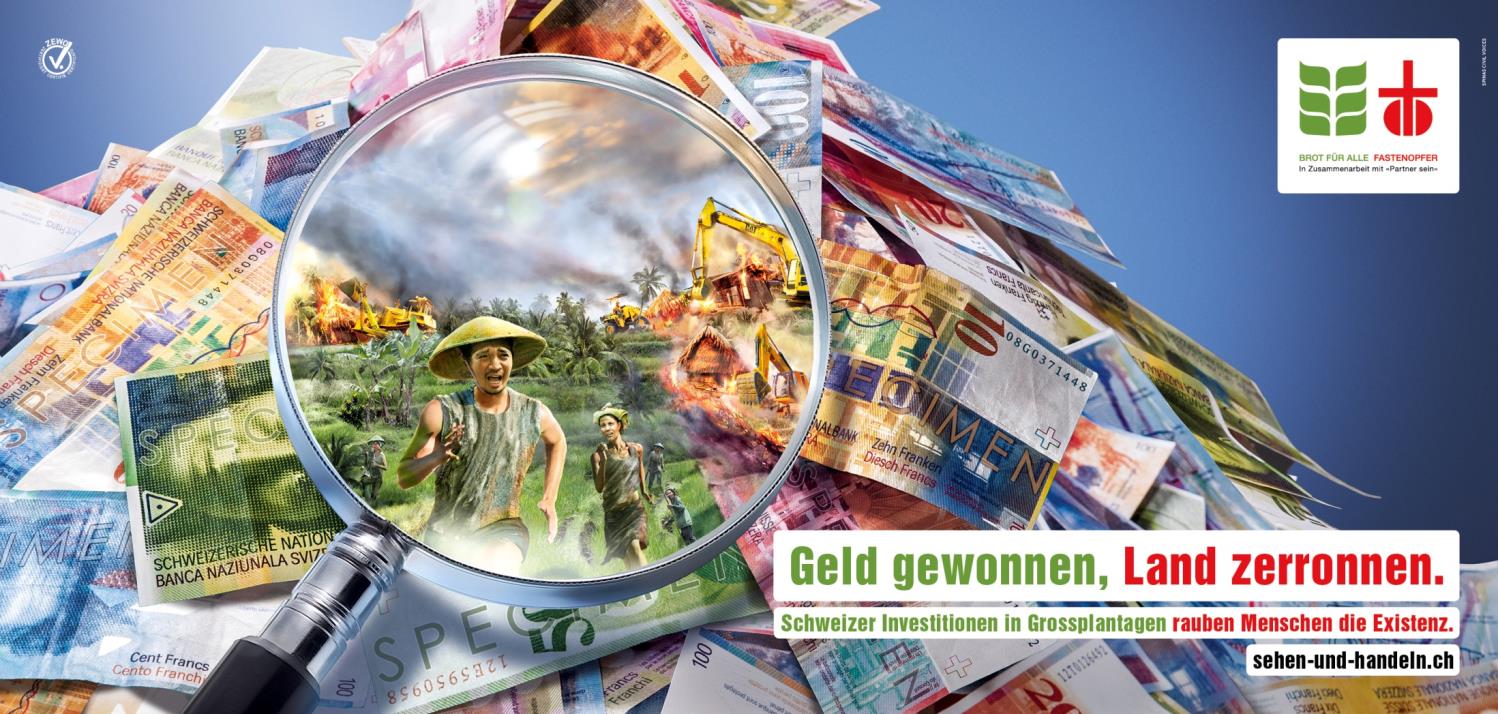 Ökumenische Kampagne 2017
sehen und handeln.
12.03.2017
Land Grabbing: Verstrickung von Gemeinwesen und Individuen
Folie 1
Folie 1
Was ist Land Grabbing?
Vorgang: grossflächige Aneignung von Land (Offenland und Wald), meist durch Agrarkonzerne, ohne ausreichende Mitsprache oder Zustimmung der Betroffenen, oft mit Hilfe der lokalen Behörden / nationalen Regierung, z.T. gewaltsam
Landnutzung: Anbau von Nahrungsmitteln, Futtermitteln, Agrarrohstoffen und Agrotreibstoffkulturen, Viehzucht und Baumplantagen grösstenteils für den Export – z.B. Zuckerrohr, Ölpalmen, Kautschuk, Getreide, Mais, Soja, Jatropha, Gemüse, Baumwolle
Betroffene: Bauern, Viehzüchter, Nomaden, Waldbewohner; oftmals indigene Gemeinschaften und in Gebieten mit gewohnheitsrechtlicher Landnutzung
Verletzte Menschenrechte: Rechte auf Nahrung, Wasser, Wohnen und materielles Eigentum, Arbeit, Gesundheit, gerechte und günstige Arbeits-bedingungen	
12.03.2017
Land Grabbing: Verstrickung von Gemeinwesen und Individuen
Folie 2
Land Grabbing: die Verstrickung
Zugriff auf Agrarland
Individuen, Gemeinschaften
Unternehmen
Staaten, staatliche Organe
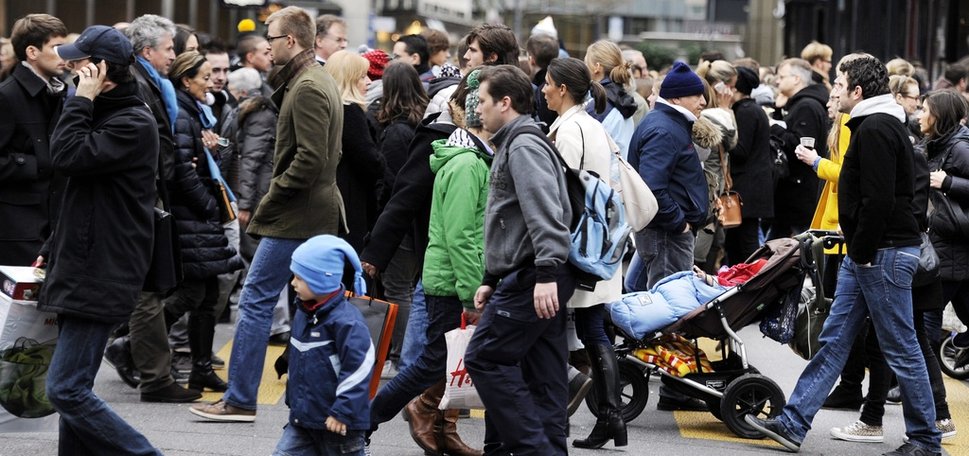 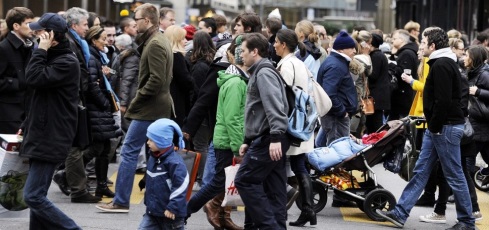 zahlen Steuern
Gemeinwesen (z.B. Gemeinden, Kantone) undöffentliche Betriebe
Herkunfts-Staaten
Private
Firmen
beschaffen
beschaffen
finanzieren
konsumieren
legen Geldan bei**
steuern
betreiben
zahlen Beiträge
steuern*
betreiben
Zwischenstaatliche Banken
private und staatliche Banken
Übrige institutionelle Anleger (Stiftungen, Finanzinvestoren)
Pensionskassen, Sozialversicherungen, Versicherungen (private, staatliche)
?
legen Geld an in
Unternehmenim Globalen Süden
finanzieren / beteiligensich an
betreiben
Ziel- bzw. Gast-Staaten
Fondsgesellschaften / Fonds(Investment- und Hedge-Funds, Investmentfirmen, Agrar-, gemischte, Beteiligungs-, Staats-Fonds u.a.)
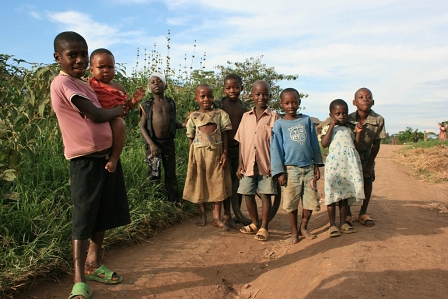 betreiben
Privatper­sonen/-investorenim Globalen Süden
vertreiben oder siedeln um
verpachten Land an
betreiben
beteiligen sich an
verkaufen oder verpachten Land an
* paritätische Vertretung in Pensionskassen
** Gemeinwesen legen Geld üblicherweise nur in staatlichen Anlageformen (Staatsanleihen, Obligationen von Kantonalbanken u.ä.) an.
Agrarunternehmen/-konzerne und Energieunternehmenprivate, halbstaatliche, staatliche
Kleinbauern, Pächter, NomadInnen, Fischer-Innen, WaldbewohnerInnen
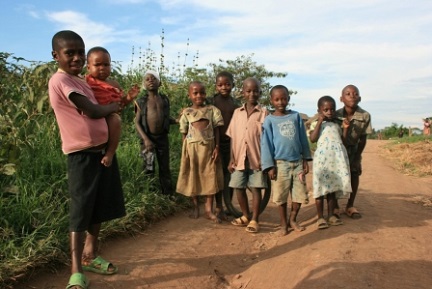 kaufen
Land und
verpachten
es an
kaufen / pachten und bewirtschaften
bewirtschaften
Agrarland
Land Grabbing: die Verstrickung Schritt für Schritt
!
Interventionsmöglichkeiten
Zugriff auf Agrarland
Individuen, Gemeinschaften
Unternehmen
Staaten, staatliche Organe
zahlen Steuern
Gemeinwesen (z.B. Gemeinden, Kantone) undöffentliche Betriebe
Herkunfts-Staaten
Private
Firmen
beschaffen
beschaffen
!
!
!
!
!
!
!
!
!
finanzieren
!
!
!
!
!
!
konsumieren
!
!
!
!
!
!
!
!
legen Geldan bei**
steuern
betreiben
zahlen Beiträge
steuern*
betreiben
Zwischenstaatliche Banken
private und staatliche Banken
Übrige institutionelle Anleger (Stiftungen, Finanzinvestoren)
Pensionskassen, Sozialversicherungen, Versicherungen (private, staatliche)
!
!
!
!
!
!
!
legen Geld an in
Unternehmenim Globalen Süden
finanzieren / beteiligensich an
betreiben
Ziel- bzw. Gast-Staaten
Fondsgesellschaften / Fonds(Investment- und Hedge-Funds, Investmentfirmen, Agrar-, gemischte, Beteiligungs-, Staats-Fonds u.a.)
betreiben
Privatper­sonen/-investorenim Globalen Süden
vertreiben oder siedeln um
verpachten Land an
betreiben
beteiligen sich an
verkaufen oder verpachten Land an
* paritätische Vertretung in Pensionskassen
Agrarunternehmen/-konzerne und Energieunternehmenprivate, halbstaatliche, staatliche
Kleinbauern, Pächter, NomadInnen, Fischer-Innen, WaldbewohnerInnen
kaufen
Land und
verpachten
es an
** Gemeinwesen legen Geld üblicherweise nur in staatlichen Anlageformen (Staatsanleihen, Obligationen von Kantonal-banken u.ä.) an.
kaufen / pachten / besetzen und bewirtschaften
bewirtschaften
Agrarland
Das Ausmass der finanziellen Beteiligung am Beispiel von Palmölkonzernen
Kredite und Darlehen, Ausgabe von Aktien und Anleihen durch Schweizer Banken 2009 - 2016
von diesen 714 Mio. CHF Aktien und Obligationen halten Schweizer Banken …
Quelle: Brot für alle / Fastenopfer / Profundo
12.03.2017
Land Grabbing: Verstrickung von Gemeinwesen und Individuen
Folie 5
Aktien und Obligationen von Palmölkonzernen im Besitz von Schweizer Banken
519 Mio. CHF Aktien und Obligationen
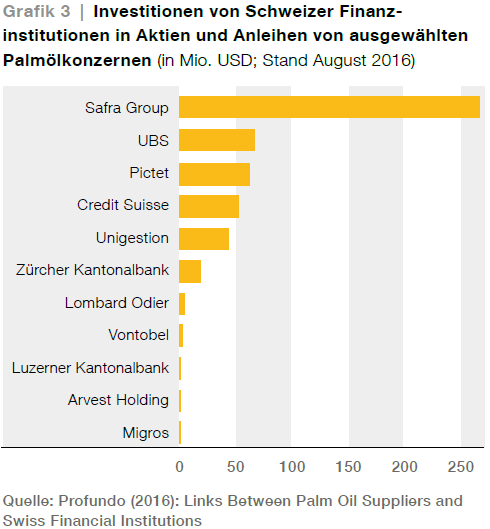 12.03.2017
Land Grabbing: Verstrickung von Gemeinwesen und Individuen
Folie 6
Forderungen an institutionelle Anleger (Pensionskassen, Versicherungen, Firmen)
bezüglich Anlagen (Investitionen) in Agrarindustrie, Rohstoffförderung und grosse Infrastrukturprojekte:
Richtlinien mit Ausschlusskriterien aufstellen und verbindlich verankern, oder
Methodik für Sorgfaltsprüfungen entwickeln und Durchführung vorschreiben
bestehende Anlagen anhand Richtlinien oder Sorgfaltsprüfungen prüfen 
negativ  Rückzug der Investition (ev. nach vorangehendem Druck zur Einhaltung der Menschenrechte)
positiv  Beibehaltung der Investition
neue Anlagen anhand Richtlinien oder Sorgfaltsprüfungen prüfen 
negativ  Verzicht auf Investition
positiv  Ausführung der Investition
Wichtig: grundsätzlich keine Agrarindustrieprojekte in Gebieten, die nicht ausreichend ernährungssicher sind und von Nahrungsmittelimporten oder internationaler Nahrungsmittelhilfe abhängen! 	
12.03.2017
Land Grabbing: Verstrickung von Gemeinwesen und Individuen
Folie 7
Forderungen an Banken
in den Bereichen Agrarindustrie, Rohstoffförderung und grosse Infrastrukturprojekte, bezüglich
Finanzierung von Konzernen und Projekten (Kredite und Darlehen)
Angebot von Anlagemöglichkeiten (Fonds, Aktien, Obligationen) an Anleger
Tätigung eigener Anlagen (Investitionen)

Richtlinien mit Ausschlusskriterien aufstellen und verbindlich verankern, oder
Methodik für Sorgfaltsprüfungen entwickeln und Durchführung vorschreiben
bestehende Finanzierungen und Anlagen anhand Richtlinien oder Sorgfaltsprüfungen prüfen 
negativ  Rückzug der Gelder (ev. nach vorangehendem Druck zur Einhaltung der Menschenrechte)
positiv  Beibehaltung der Finanzierung bzw. Anlage 
neue Finanzierungen und Anlagen anhand Richtlinien oder Sorgfaltsprüfungen prüfen 
negativ  Verzicht auf Finanzierung bzw. auf Angebot Anlagemöglichkeit
positiv  Durchführung der Finanzierung bzw. Angebot Anlagemöglichkeit
Wichtig: grundsätzlich keine Agrarindustrieprojekte in Gebieten, die nicht ausreichend ernährungssicher sind und von Nahrungsmittelimporten oder internationaler Nahrungsmittelhilfe abhängen! 	
12.03.2017
Land Grabbing: Verstrickung von Gemeinwesen und Individuen
Folie 8
Möglichkeiten für Gemeinden (Politische, Schul-, Kirch-, Einheitsgemeinden)
in den Bereichen Agrarindustrie, Rohstoffförderung und grosse Infrastrukturprojekte:
eigene Bank (meist Kantonalbank): anfragen, ob sie entsprechende Finanzierungen und Anlagen tätigt und solche Anlagemöglichkeiten anbietet; wenn ja: Aufforderung zur Beendigung und Erlass von Ausschluss-Richtlinien
Pensionskasse und Sozialversicherungen der Angestellten und Versicherungen der Gemeinde: anfragen, ob sie entsprechende Anlagen tätigen; wenn ja: Aufforderung zur Beendigung und Erlass von Ausschluss-Richtlinien (ev. über Arbeitgeber-Vertreter) / ev. Ankündigung Versicherungswechsel
Briefvorlagen auf Website von FIAN Schweiz (fian-ch.org/de/mitmachen/briefvorlagen)
   bitte FIAN Schweiz über Ihre Briefe und erhaltene Antworten informieren! Wir beraten Sie zum weiteren Vorgehen. 	
12.03.2017
Land Grabbing: Verstrickung von Gemeinwesen und Individuen
Folie 9
Möglichkeiten für Private
in den Bereichen Agrarindustrie, Rohstoffförderung und grosse Infrastrukturprojekte:
eigene Geldanlagen: prüfen, ob Gelder in entsprechenden Fonds oder Konzernen angelegt sind und allenfalls zurückziehen; wenn unklar bei Bank bzw. Fondsverwaltung anfragen
eigene Bank: anfragen, ob sie entsprechende Finanzierungen und Anlagen tätigt und solche Anlagemöglichkeiten anbietet; wenn ja: Aufforderung zur Beendigung und Erlass von Ausschluss-Richtlinien / Ankündigung Bankenwechsel
eigene Pensionskasse und Versicherungen: anfragen, ob sie entsprechende Anlagen tätigen; wenn ja: Aufforderung zum Rückzug und Erlass von Ausschluss-Richtlinien (ev. über Arbeitnehmer-Vertreter) / Ankündigung Versicherungswechsel
Bank, Pensionskasse und Versicherungen der Gemeinde: von der Gemeinde Auskunft bezüglich Finanzierungen und Anlagen dieser Institutionen verlangen; bei entsprechendem Befund Erlass von Richtlinien und Einflussnahme der Gemeinde auf Bank bzw. Versicherungen verlangen
      Briefvorlagen auf den Websites von FIAN Schweiz (fian-ch.org/de/mitmachen/briefvorlagen) und der Kampagne «Sehen und Handeln» (https://sehen-und-handeln.ch/land-soll-dem-leben-dienen/investitionen-in-land-grabbing-nicht-mit-meinem-geld/)
       siehe Verzeichnis von Agrar- und Forstunternehmen, die mit Land Grabbing in Verbindung gebracht werden (unvollständig!) (http://fian-ch.org/content/uploads/Agrarunternehmen.pdf)
   bitte FIAN Schweiz über Ihre Briefe und erhaltene Antworten informieren! Wir beraten Sie zum weiteren Vorgehen.	
12.03.2017
Land Grabbing: Verstrickung von Gemeinwesen und Individuen
Folie 10
Land Grabbing …
… raubt Individuen und Gemeinschaften ihre Existenzgrundlagen
… beeinträchtigt ihre Würde und Kultur
… zerstört Natur- und Kulturlandschaften
… dient dem Profit von Investoren weit weg vom Ort des Geschehens

… und wird von uns allen mitfinanziert:

WEHREN WIR UNS!

FIAN Schweiz für das Recht auf Nahrung
fian-ch.org
12.03.2017
Land Grabbing: Verstrickung von Gemeinwesen und Individuen
Folie 11